Graphs and Algorithms (2MMD30)
Lecture 6

Dynamic Programming and Inclusion Exclusion
1
Overview of Today
Dynamic Programming
Subset Sum / Knapsack / Subset Sum apx
Coloring
Traveling Salesman Problem
Steiner Tree
Weighted Independent Set on trees
Inclusion Exclusion
Hamiltonian Cycle
k-coloring
Weighted Independent Set on trees (not for midterm)
2
Dynamic Programming (DP)
The method works with a big table of data that has to be stored in memory.
A relatively easy procedure computes new table entries using already computed table entries.
This easy procedure is often so easy that we just write it down as a single formula, obtaining a recurrence.

Other interpretation:
cleverly define subproblems,
solve easier subproblems first; store solutions
use solutions of easier subproblem to solve harder ones
the original problem also is a subproblem
3
Subset Sum
A[0,0],A[2,0],A[3,5],A[6,12],A[4,20],A[12,50]?
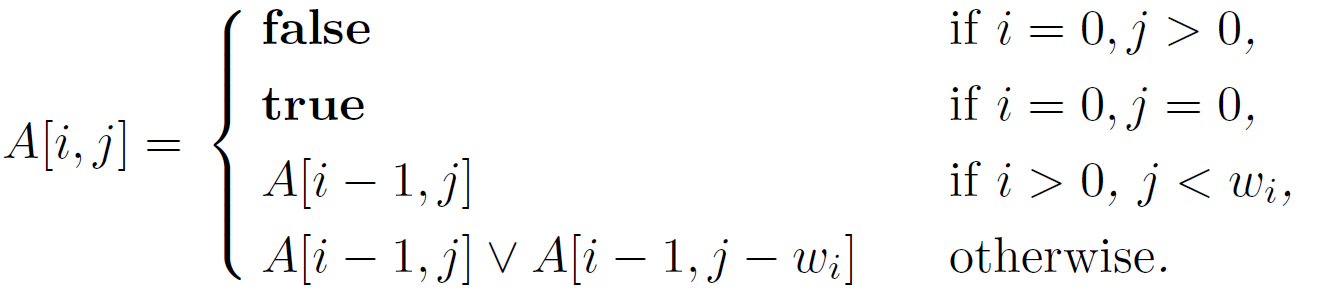 4
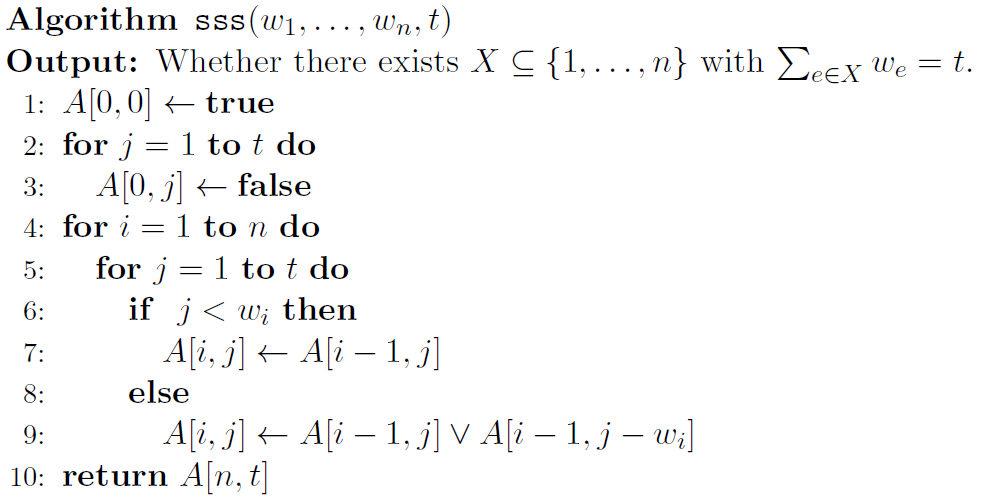 5
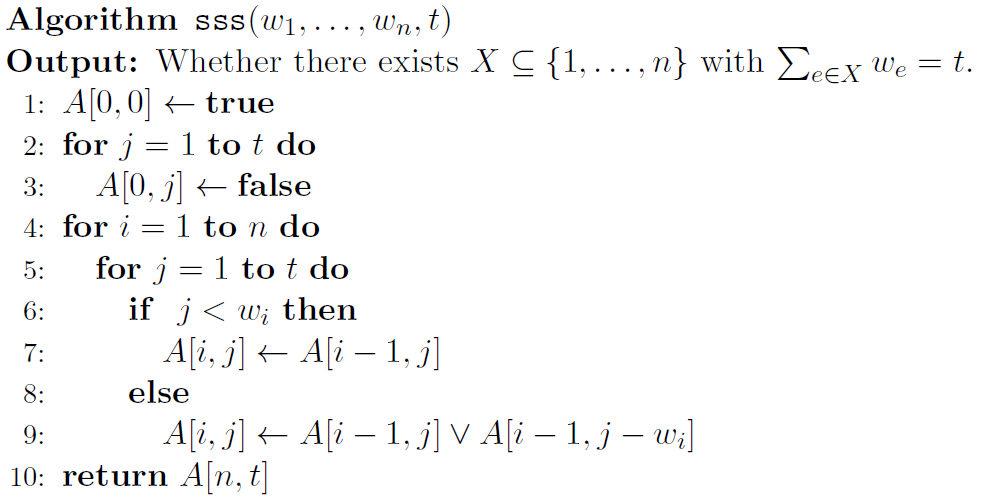 6
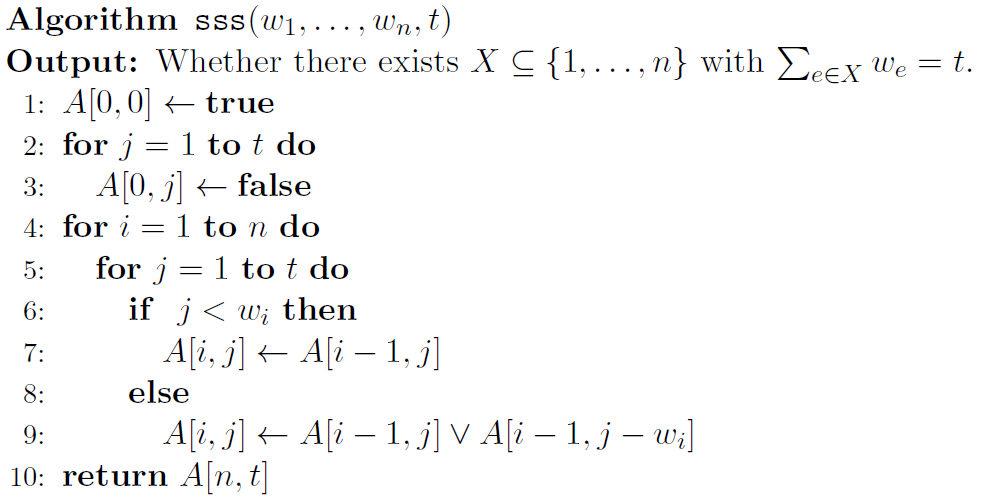 7
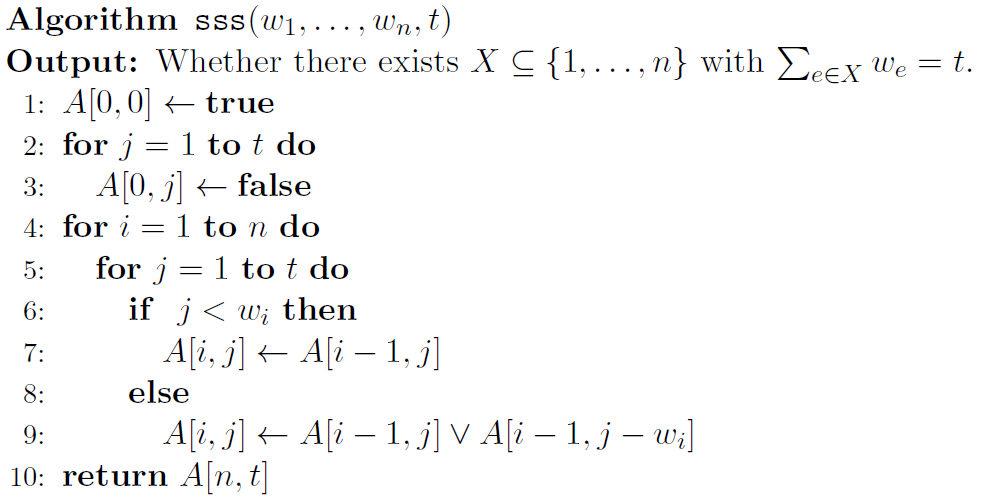 8
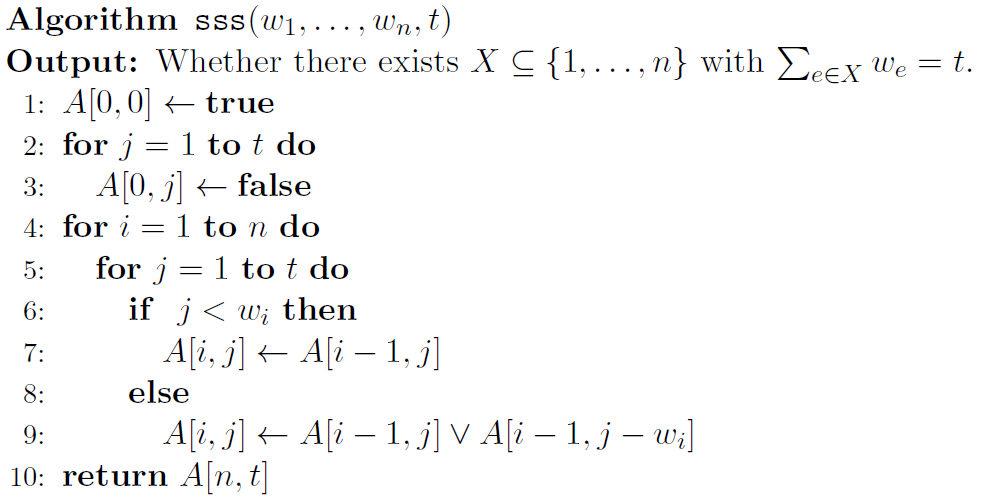 9
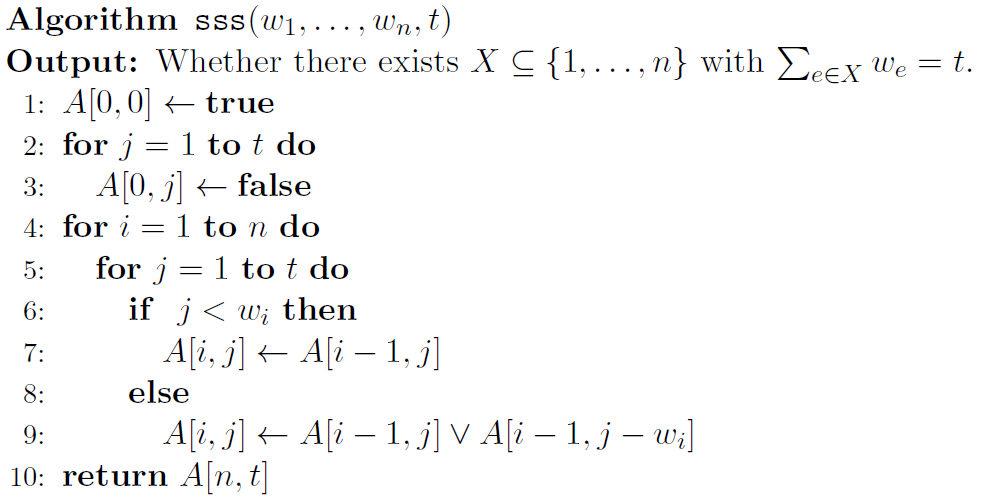 10
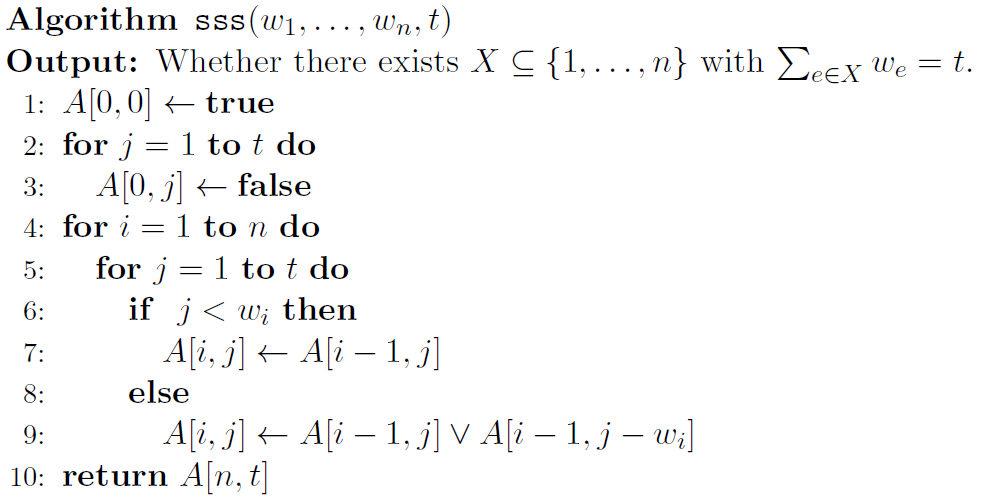 11
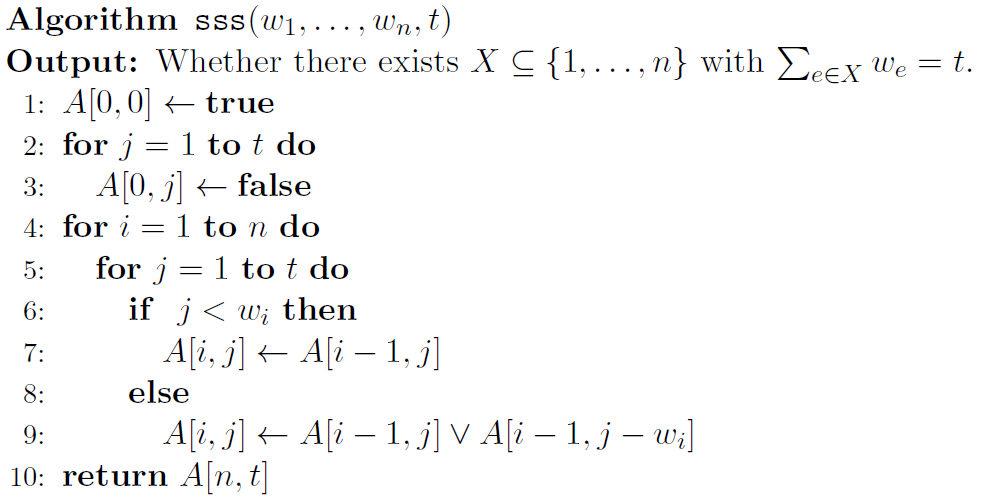 12
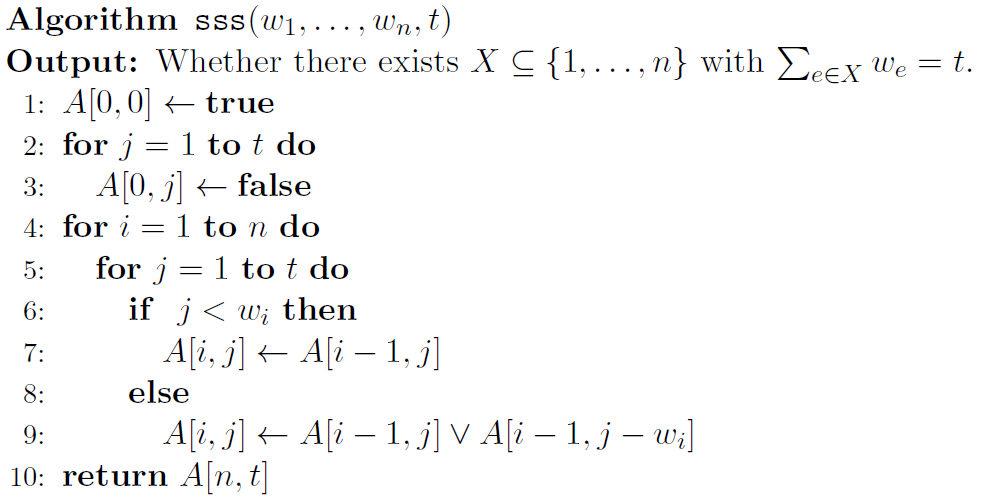 13
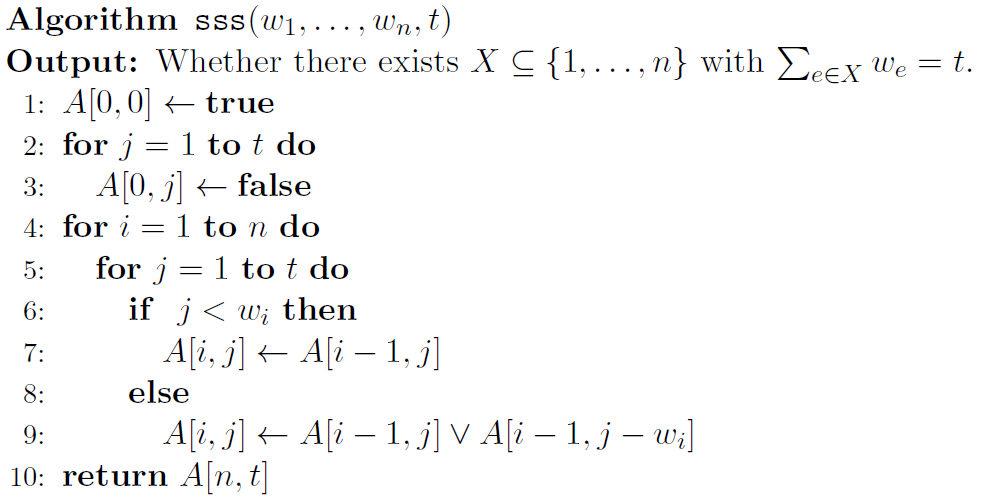 14
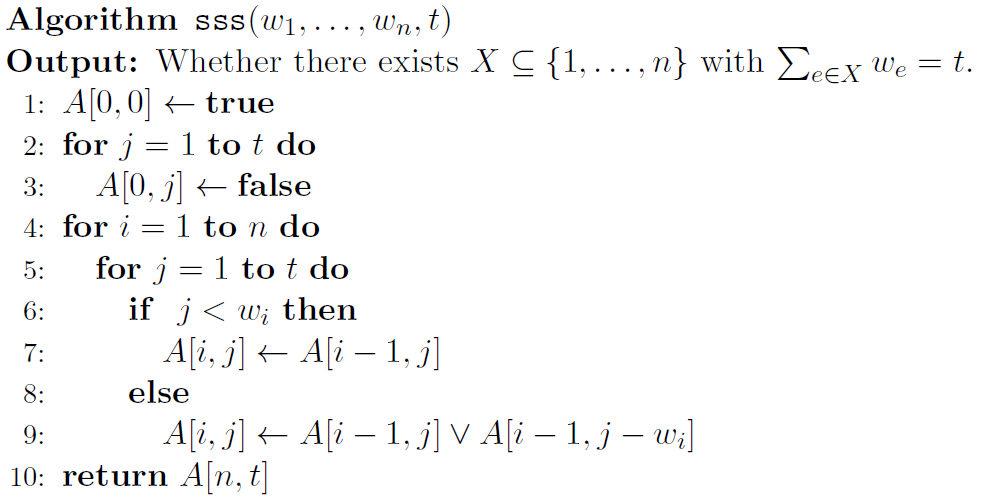 15
Approximation for Subset Sum
{3,6,9,12,15,18,21,24,27,30,33,36}, t=150
16
Approximation for Subset Sum
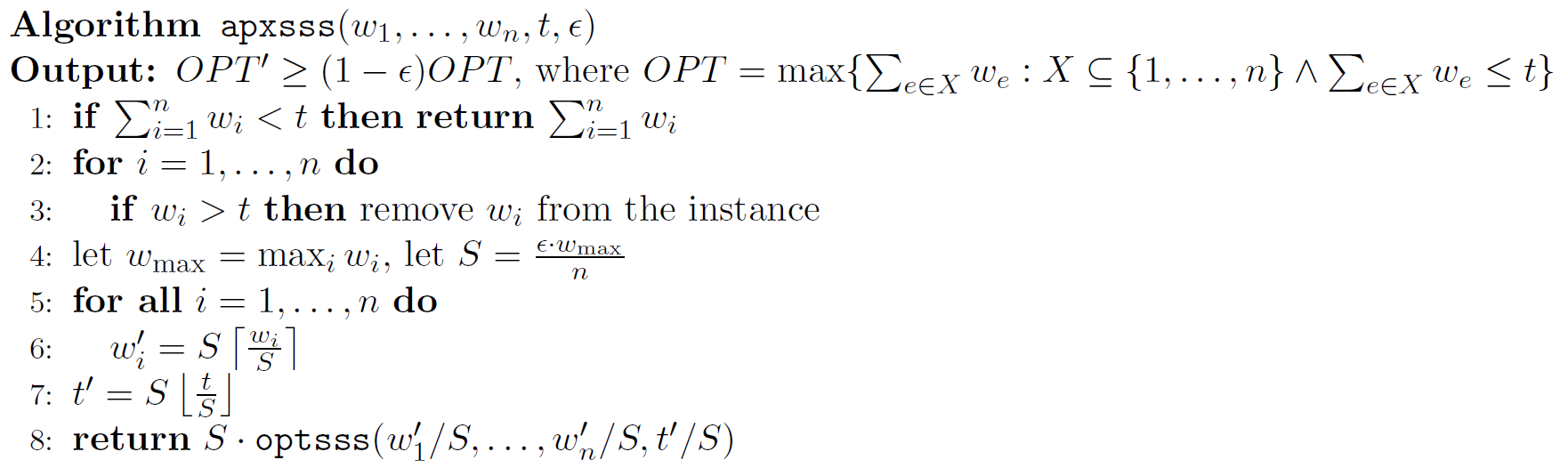 17
Approximation for Subset Sum
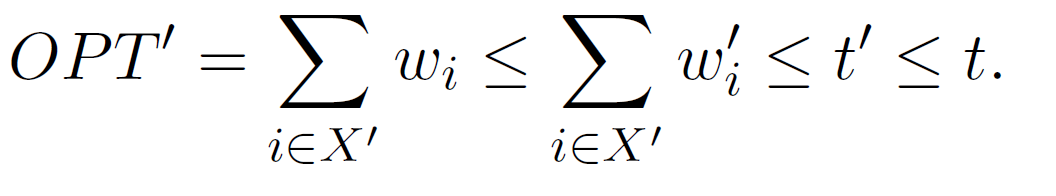 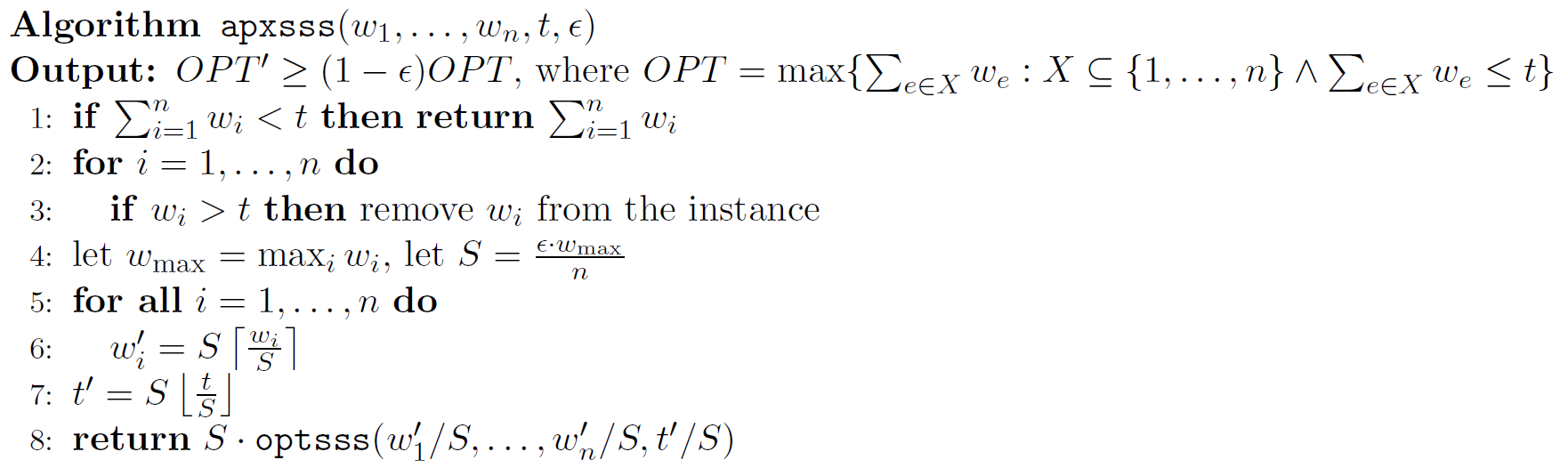 18
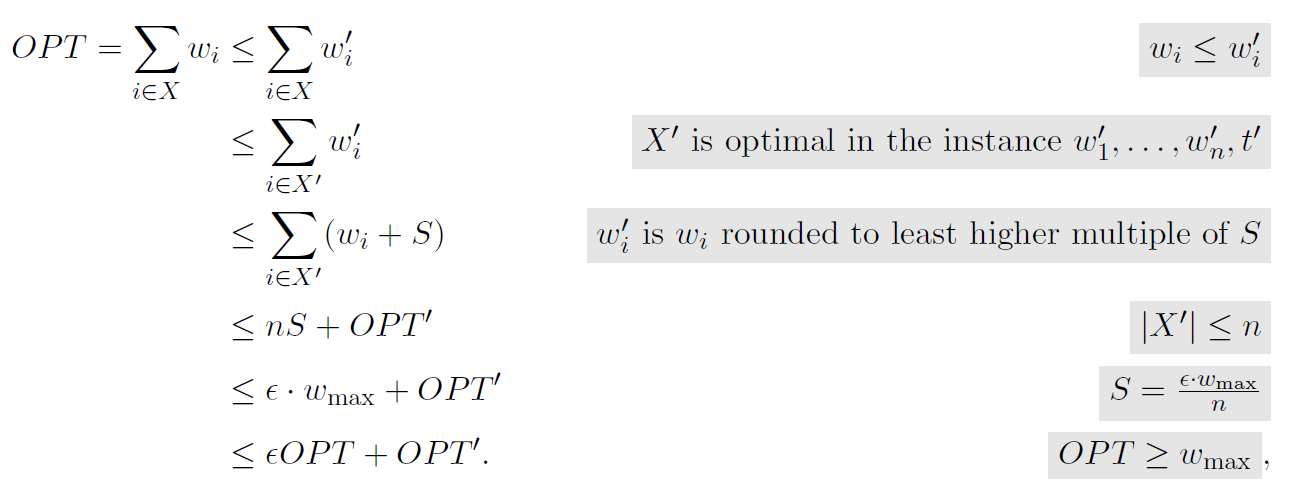 So indeed this algorithm gives a good approximation
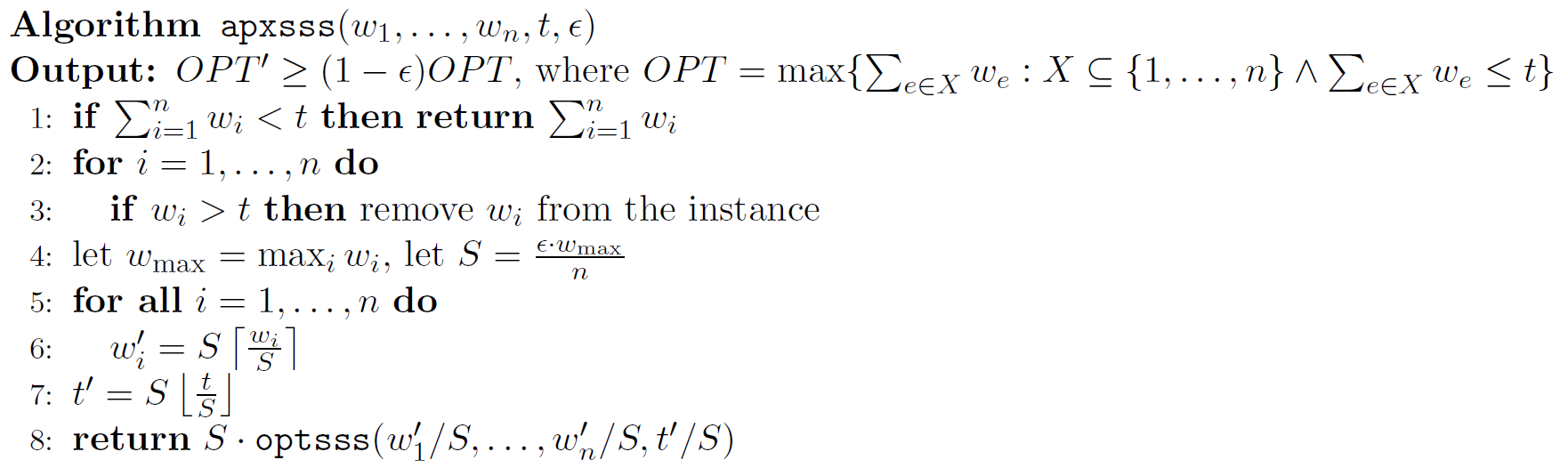 19
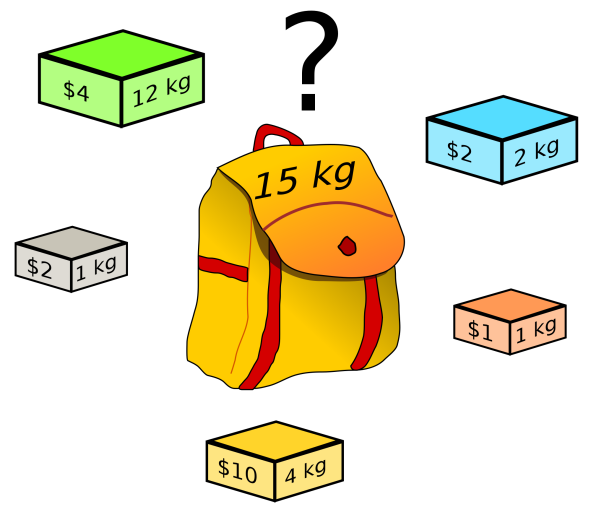 Knapsack
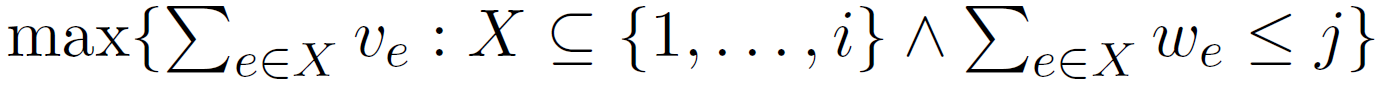 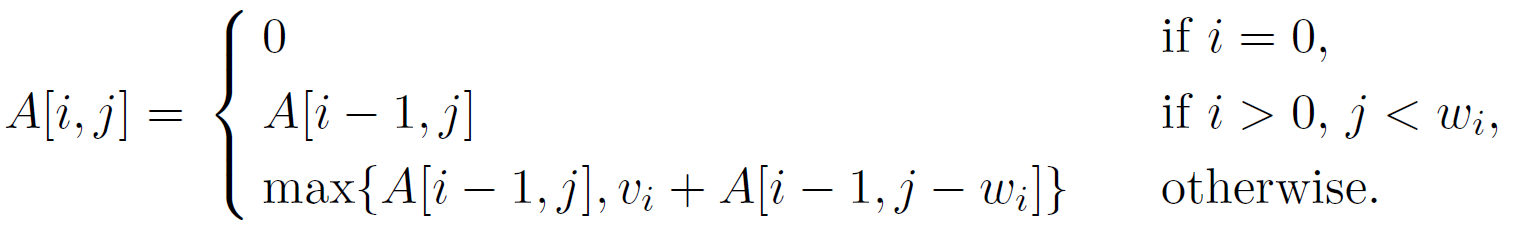 20
Anybody?
2 minutes time!
21
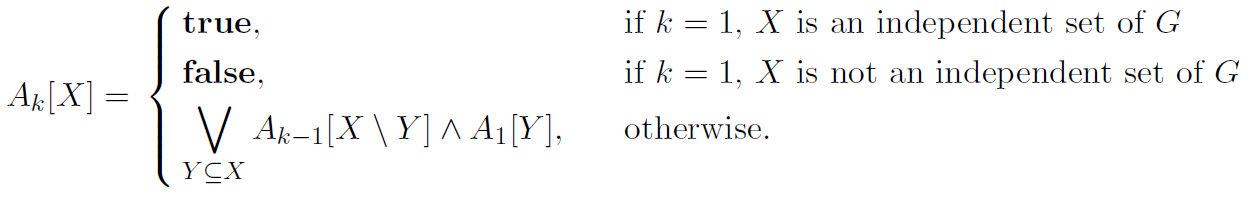 2-colorable
22
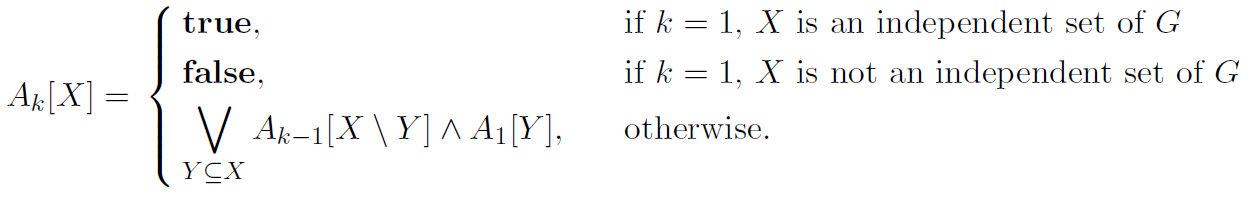 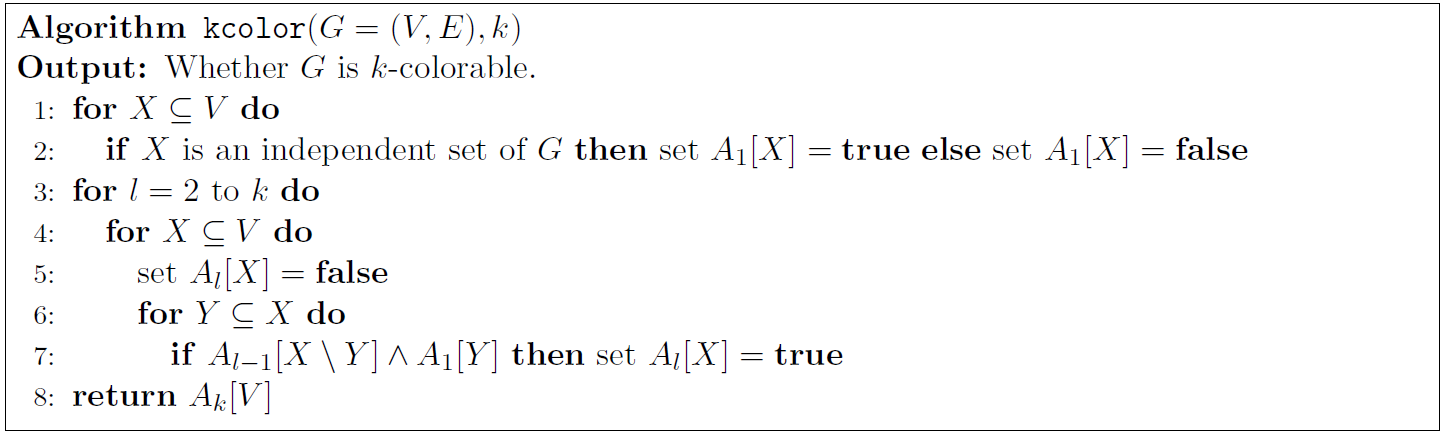 23
Traveling Salesman Problem
1
c
e
2
3
2
2
b
1
d
3
2
4
2
a
f
2
24
Traveling Salesman Problem
c
1
c
e
2
3
2
2
b
1
d
3
2
b
b
4
2
a
f
2
25
Traveling Salesman Problem
1
c
e
2
3
2
2
b
1
d
3
2
b
4
2
a
f
2
26
Traveling Salesman Problem
1
c
e
2
3
2
2
b
d
3
2
4
2
a
f
2
27
Traveling Salesman Problem
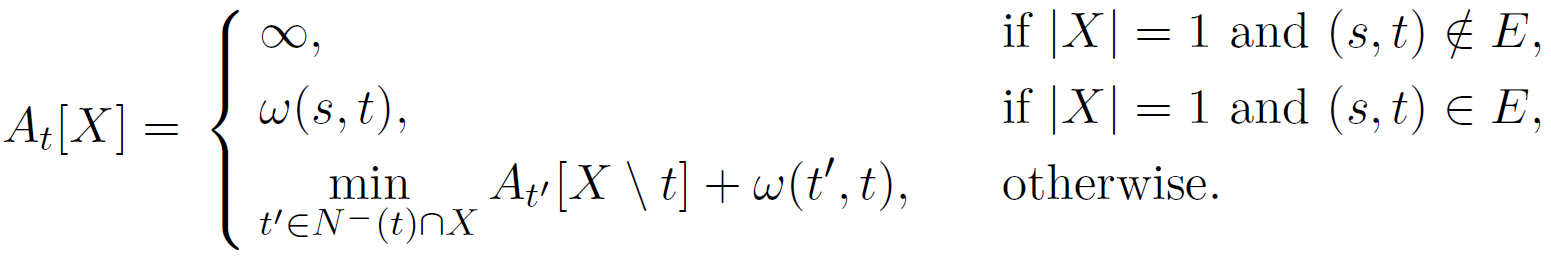 X
t’
t’
t’
t
s
28
Traveling Salesman Problem
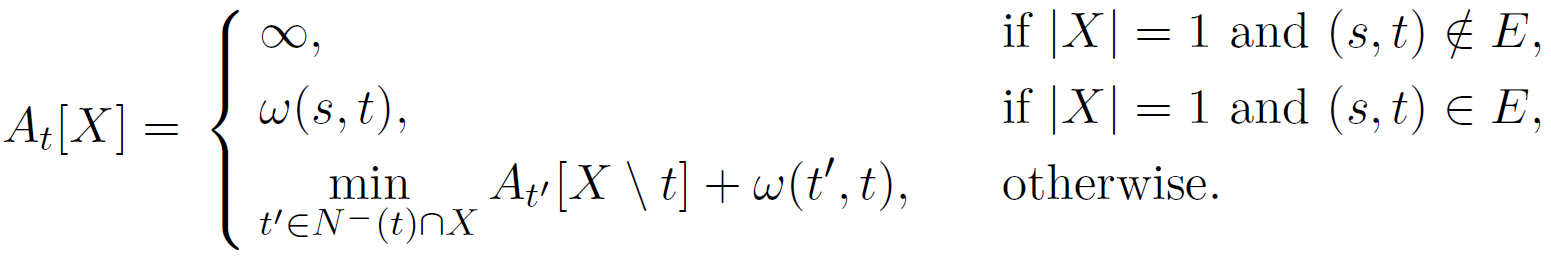 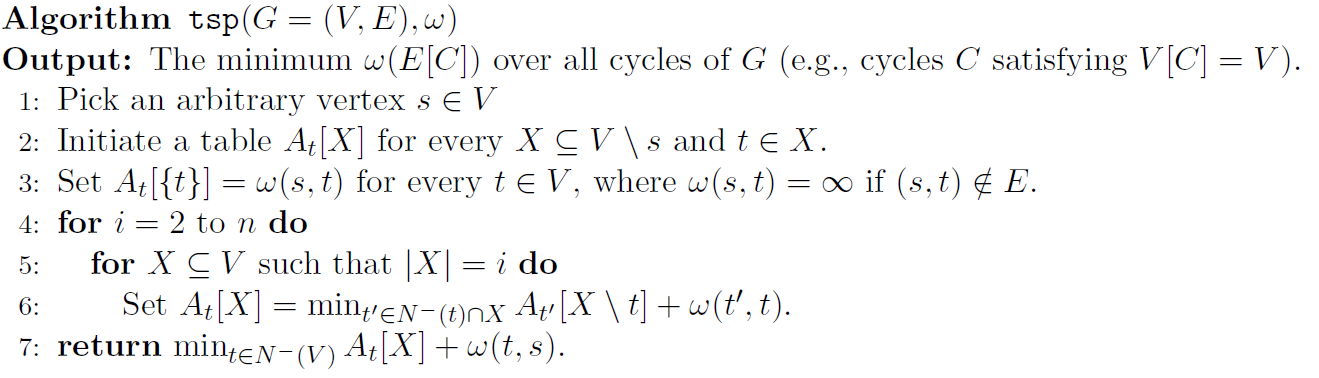 29
30
31
32
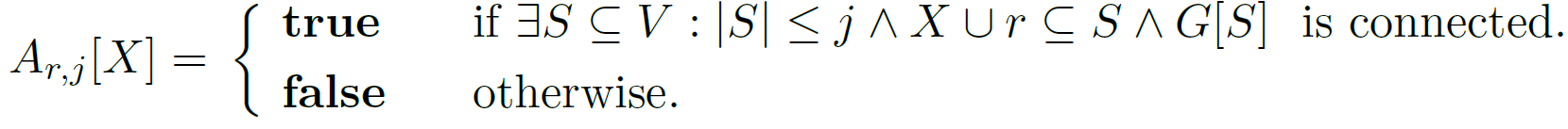 g
l
d
i
f
b
a
e
j
k
h
c
33
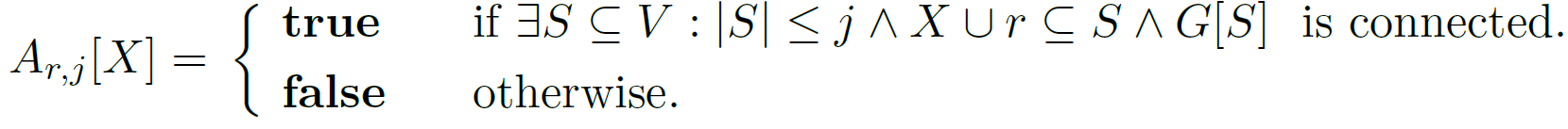 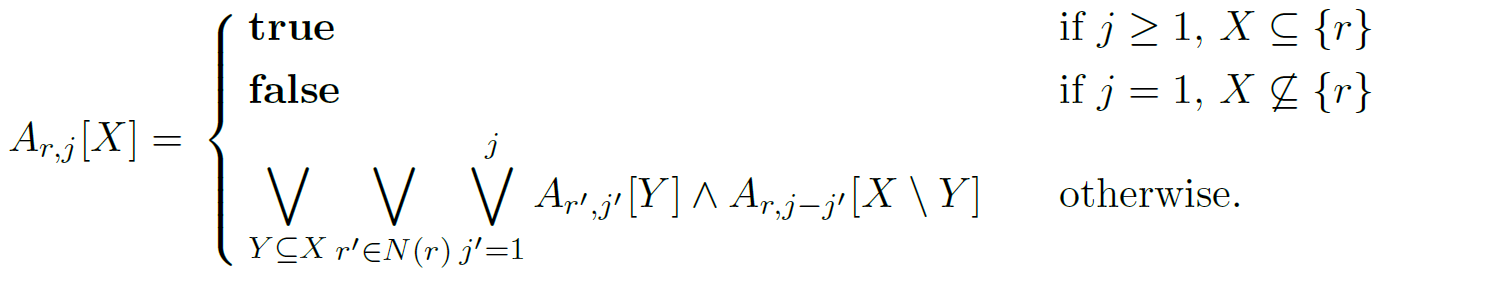 Intuitively:
r’
r
34
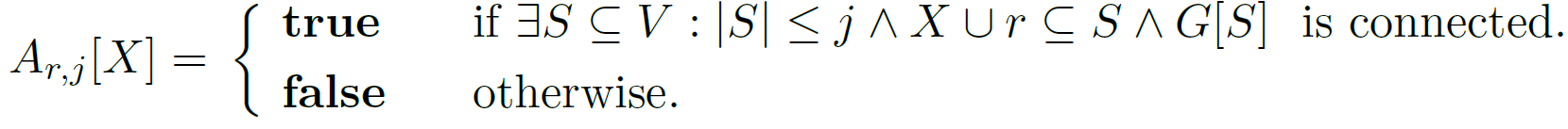 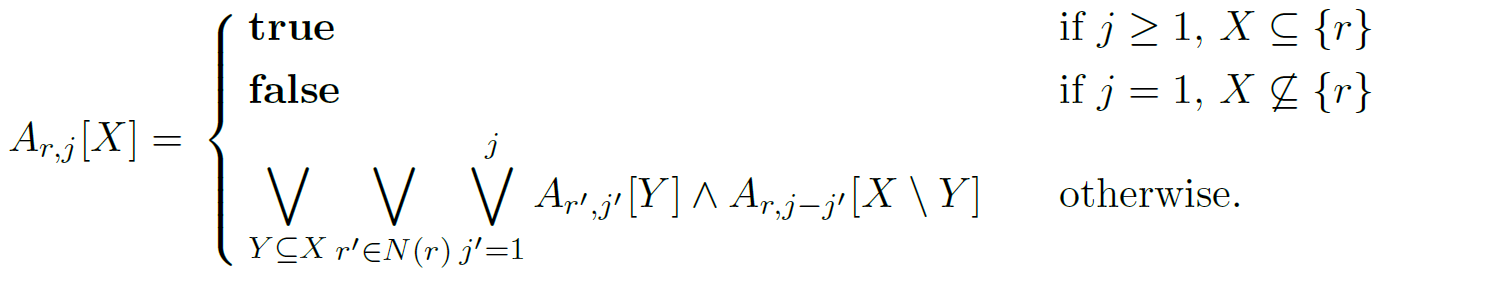 35
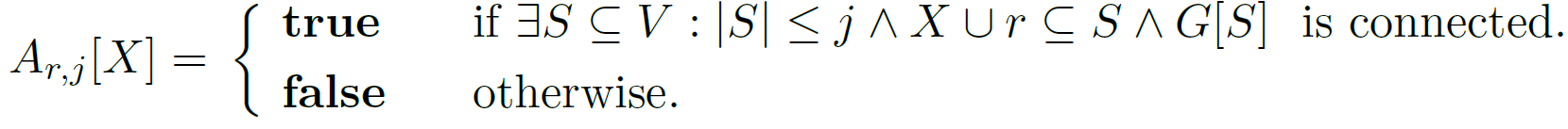 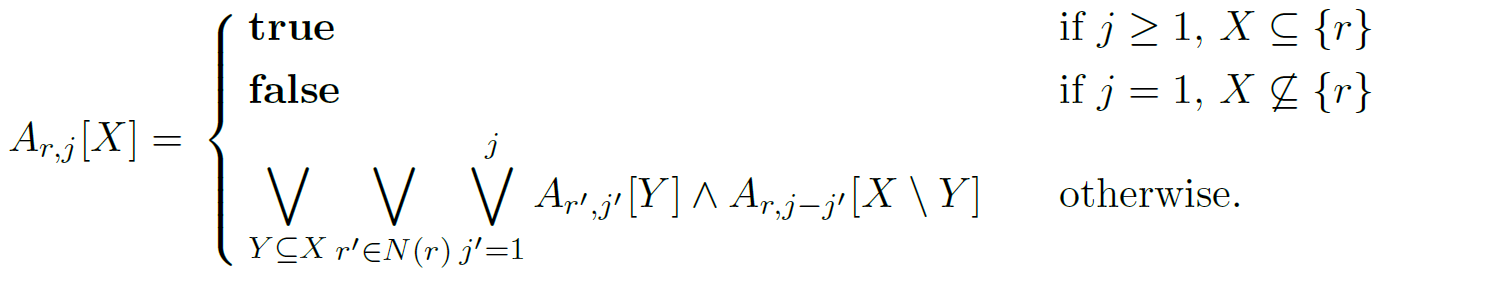 36
Inclusion Exclusion
37
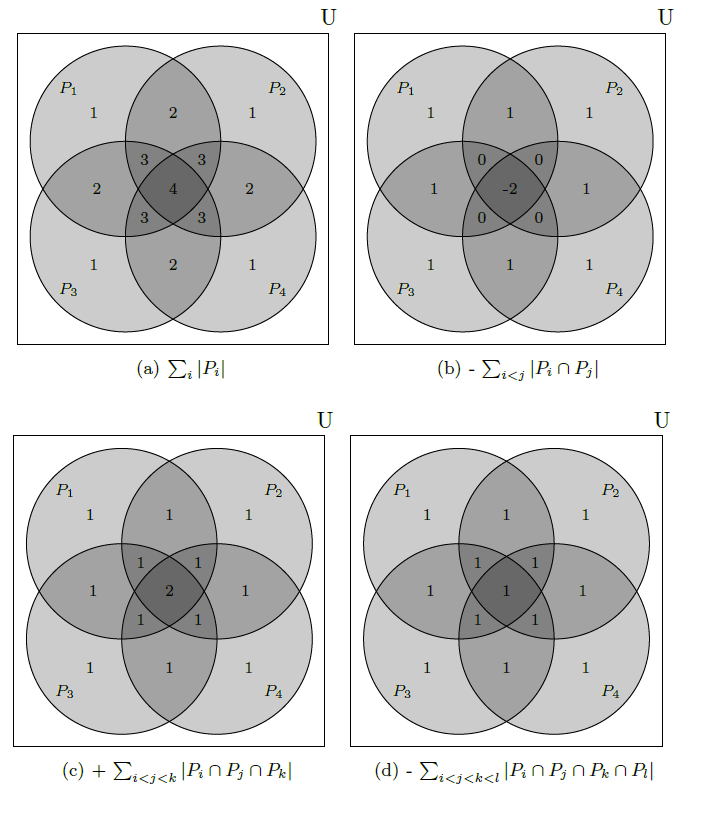 38
Inclusion Exclusion Formula
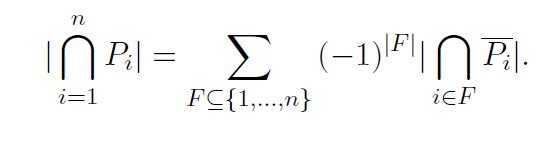 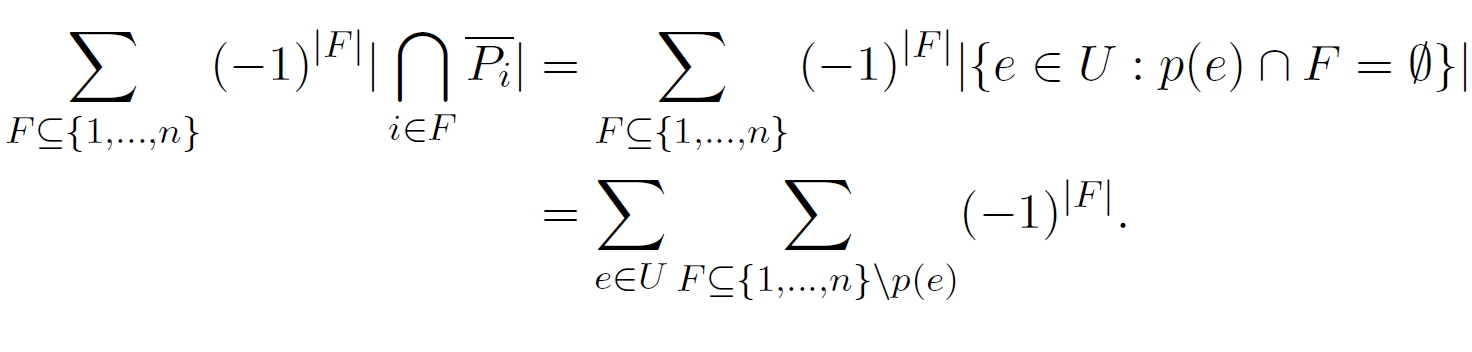 39
Inclusion Exclusion Formula
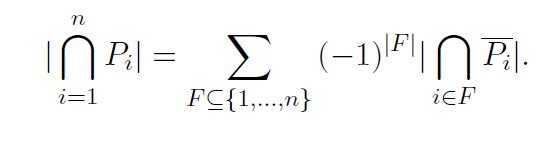 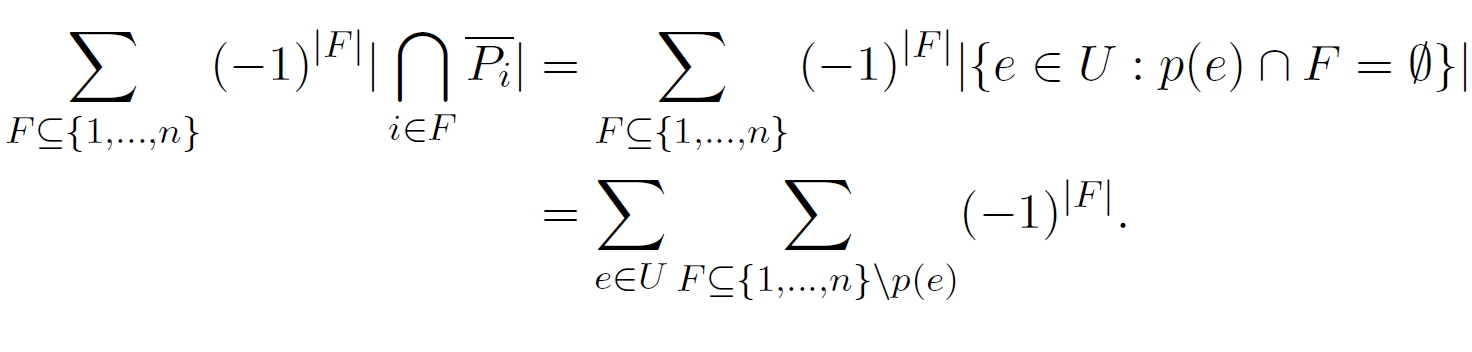 40
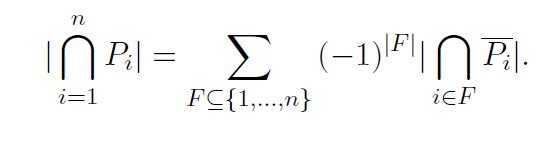 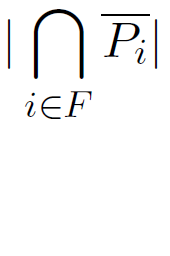 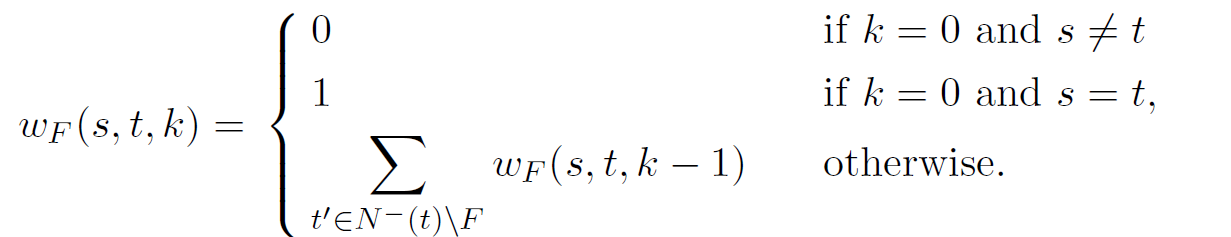 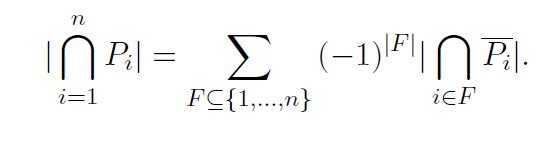 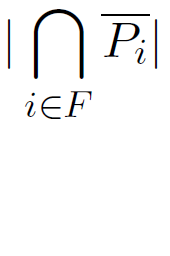 Hard to compute….
43
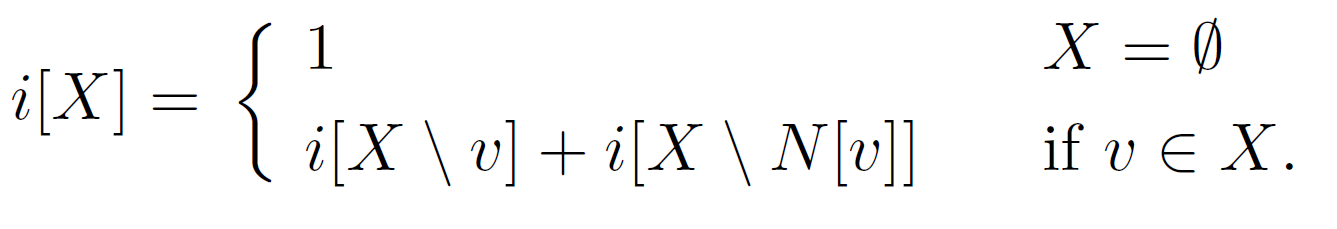 44
Weighted Independent Set in Trees
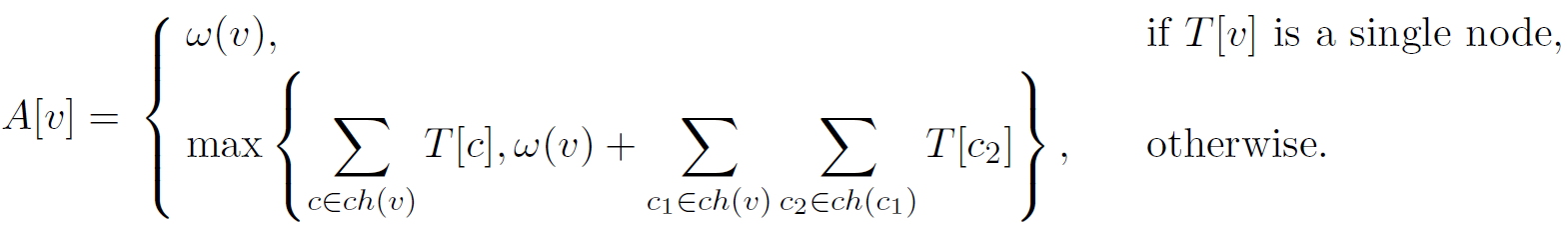 45